מבצע כחול וחום
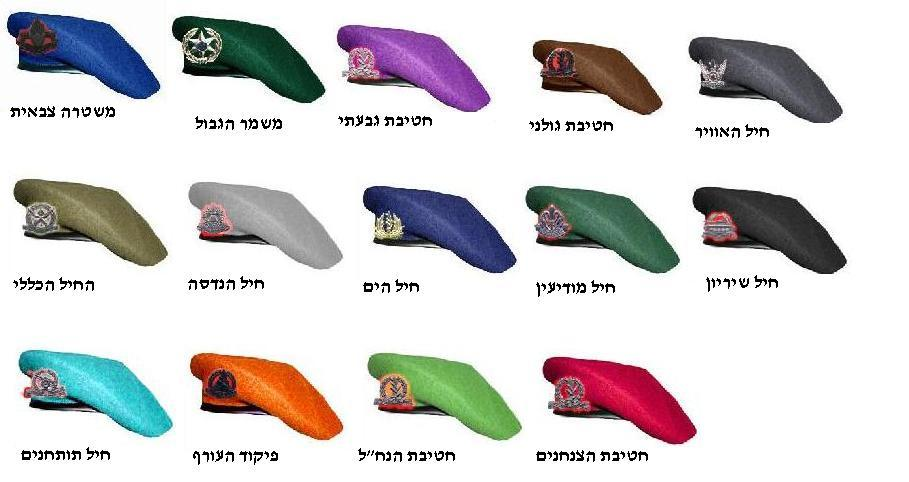 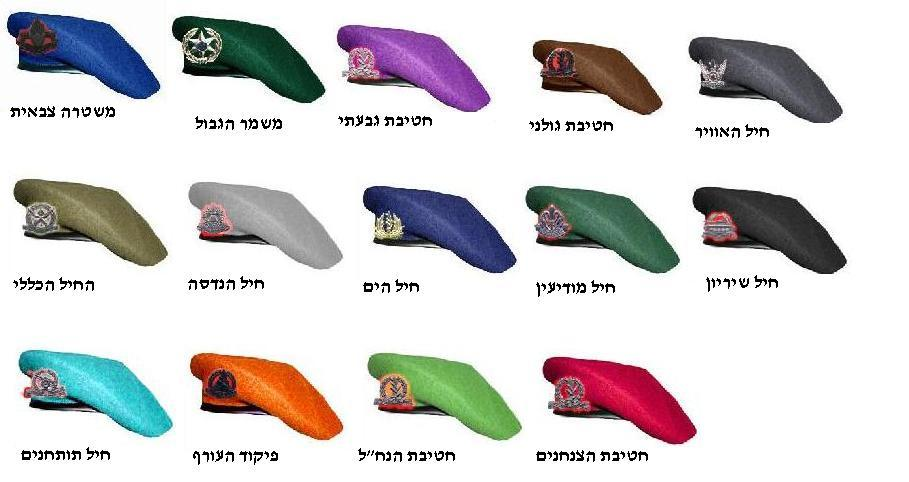 רקע
25 בנובמבר 1987 פיגוע ליל הגילשונים
מבוצע על-ידי ארגון החזית העממית של אחמד ג'יבריל
6 חיילי צה"ל הרוגים
10 חיילים פצועים
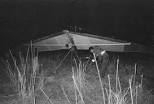 רקע - המשך
צה"ל בתגובה תוקף את בסיס האימונים והמפקדה של ג'יבריל בנועימה ליד דאמור שבלבנון
הפגיעות אינן משמעותיות ומחליטים לצאת לפעולה קרקעית
מוקם כוח ייעודי לטובת המבצע
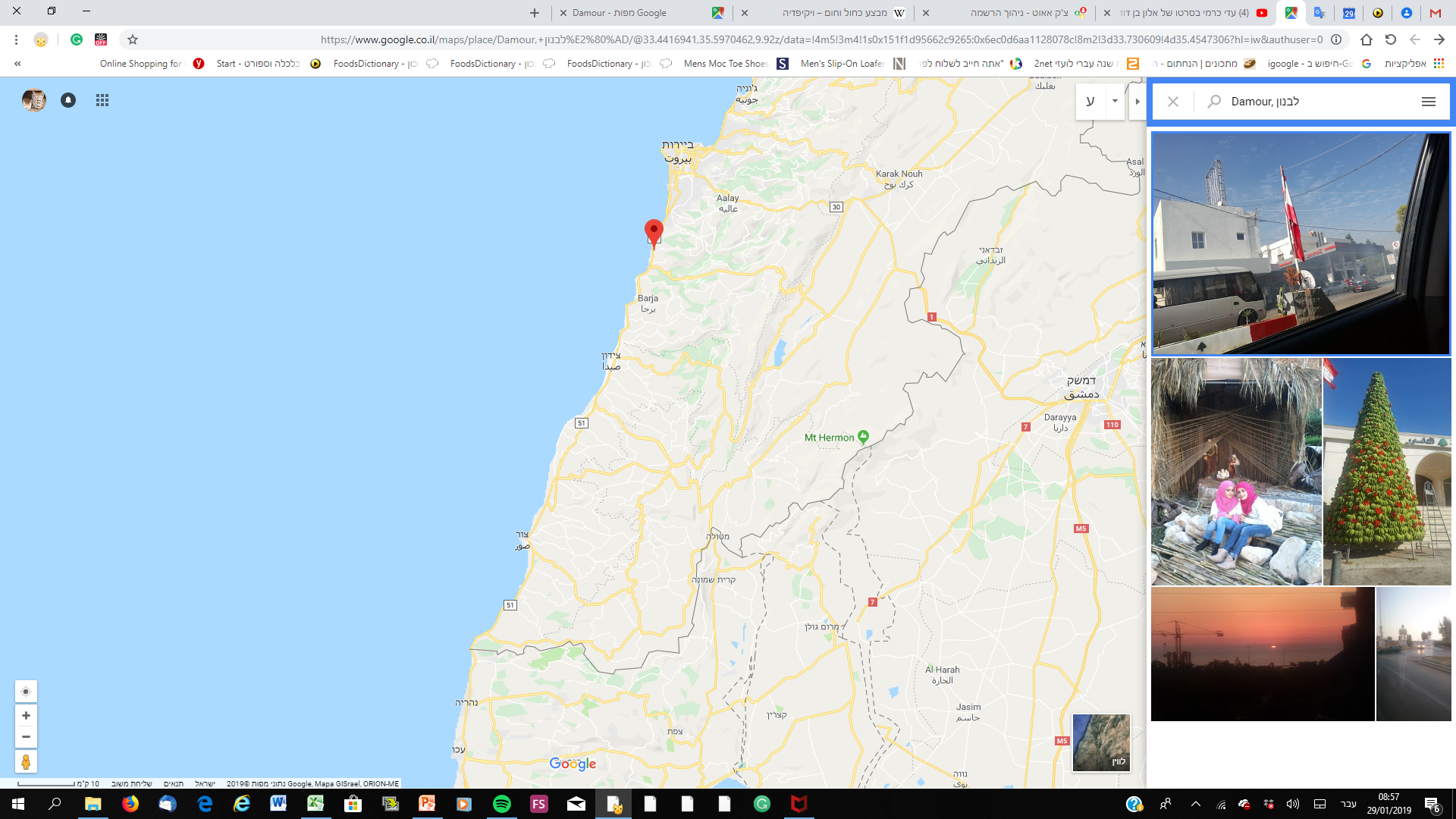 גזרת הפעולה
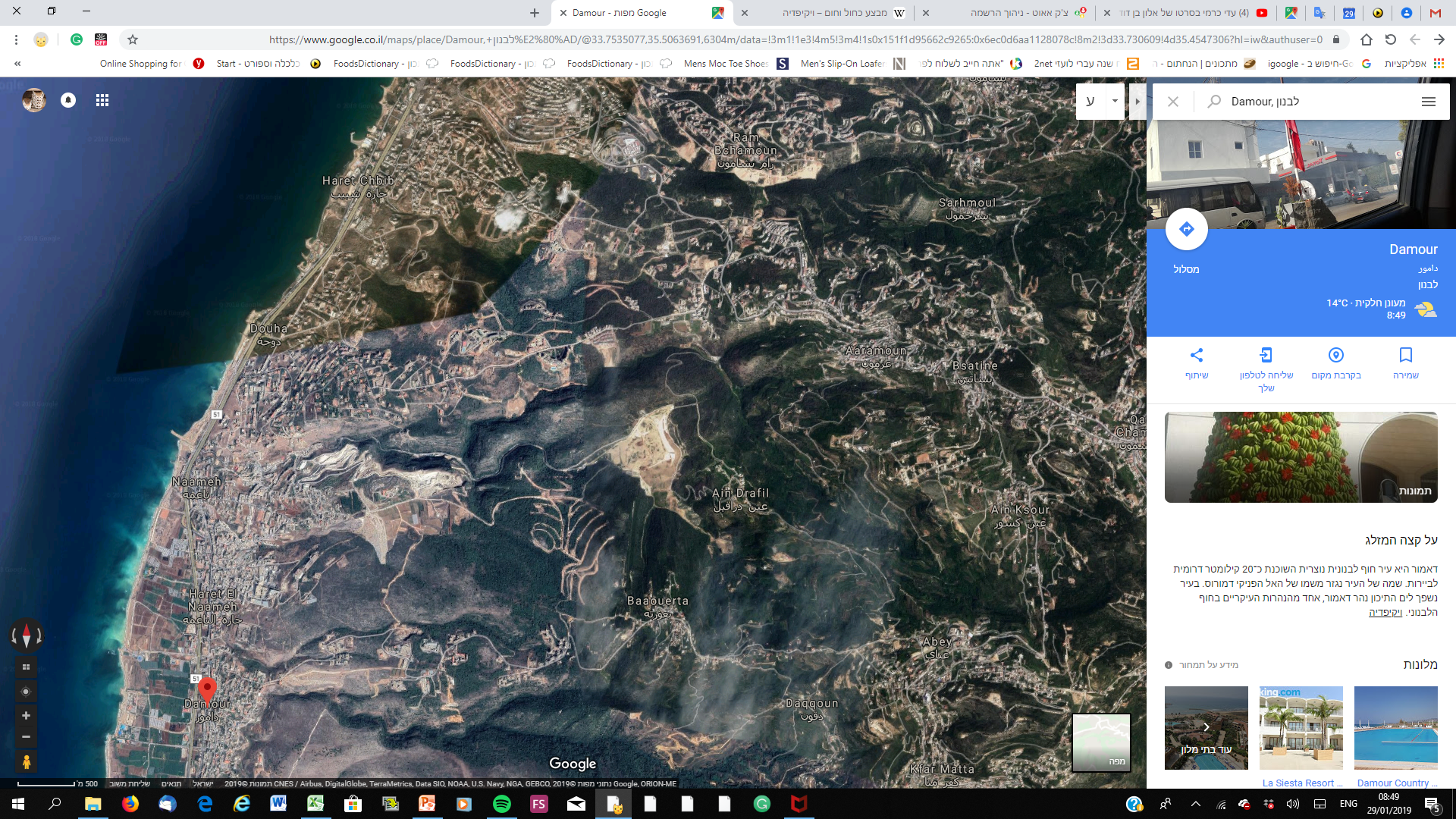 הפעולה
8-9 דצמבר 1988
כוח גולני ושייטת 13 
פיקוד 
רמטכ"ל רא"ל דן שומרון בבור בקריה
אלוף דורון רובין ספינת חפ"ק בים
מח"ט גולני אל"מ ברוך שפיגל בשטח
פיצולי כוחות והתקדמות איטית גרמו לשיבוש לוחות הזמנים
סא"ל אמיר מי-טל מג"ד 12 נהרג
https://www.youtube.com/watch?v=uoS5a8vRbNU
החילוץ
הכוח מקבל פקודת נסיגה
המח"ט מבין שיש לוחמים בשטח ומסרב להתפנות
הרמטכ"ל פוקד על הנסיגה 
מתחילה פעולת החילוץ

https://www.youtube.com/watch?v=UQjVZobC4TI&t=21s
https://www.youtube.com/watch?v=UQjVZobC4TI&t=21s
סיכום
מודיעין איכותי הוא מפתח להצלחה
נחישות ויכולת אילתור
ערכים של 
רעות
נחישות ודבקות במשימה
אחריות מפקדים
לא מפקירים פצועים וחיילים בשטח 
כשלוחם יוצא לפעילות כל צה"ל מאחוריו